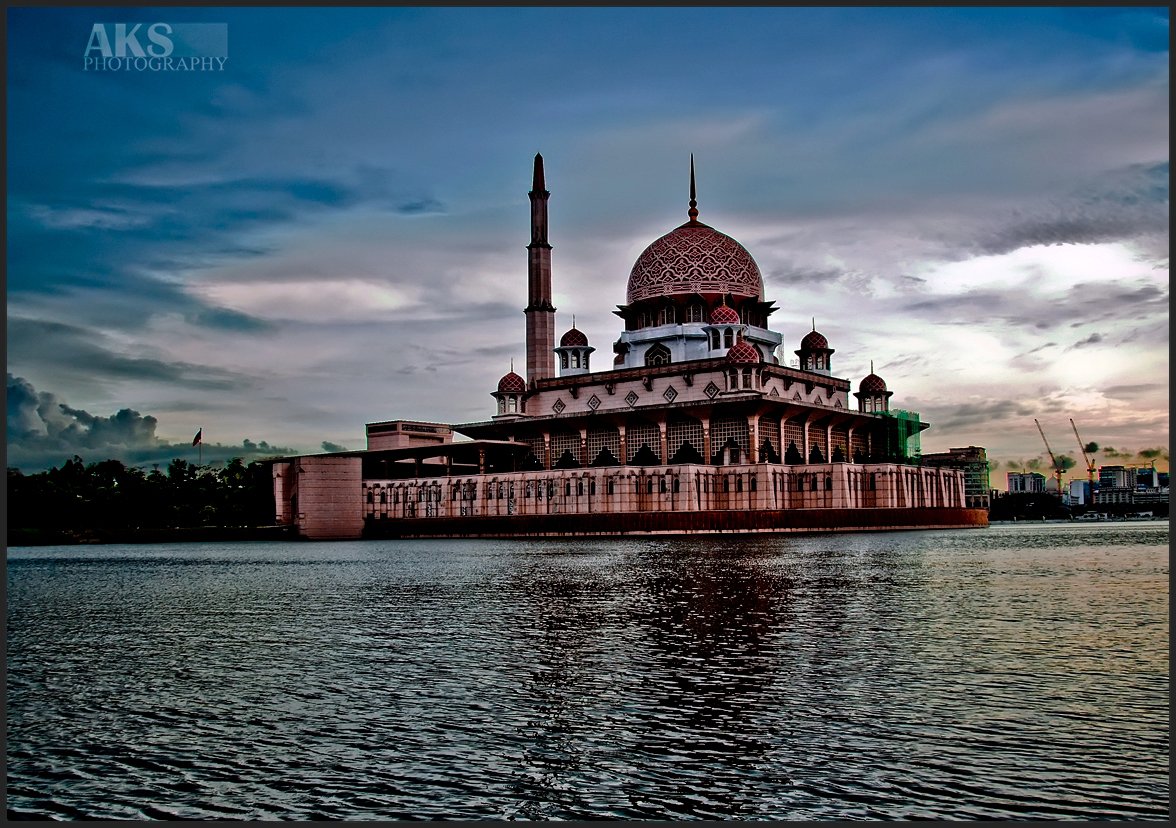 Design Patterns
Last time
Observer:
Keeping up with the times

Singleton:
Making sure there is only one 

Adapter:
Filling the gaps
Today’s Objectives: Three more patterns
Builder
Memento
Iterator
Running Example: Tiger Dining
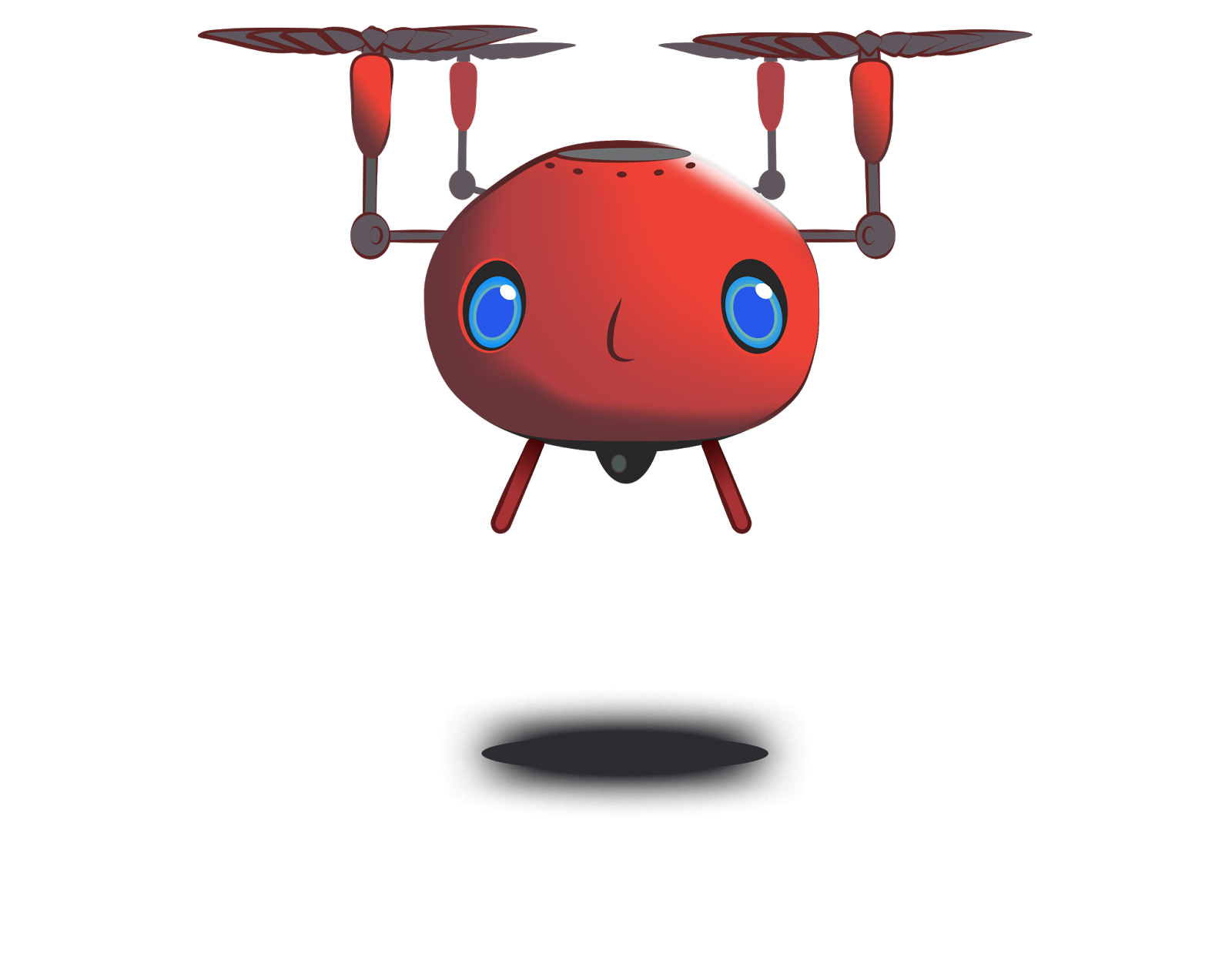 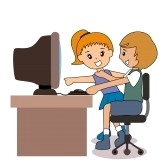 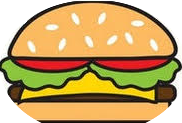 Recall: Adapter Pattern Solution to Support Multiple Payment Methods
Goal: To add additional payment methods
PaymentsController


new
create
…
DiningDollars


charge(uid)

…
Solution: Adapter
Interface which bridge a gap in payment methods
Key objects are Target, Adapter and Adaptee
Target

request()
Client
Adaptee

specificrequest()
Adapter

request()
PaymentProcessor

process_payment()
PaymentsController
…
VisaPayAdapter


process_payment()
DiningDollarsAdapter


process_payment()
DiningDollars


charge(uid)
VisaPay


pay(debitcard, cvv, exp)
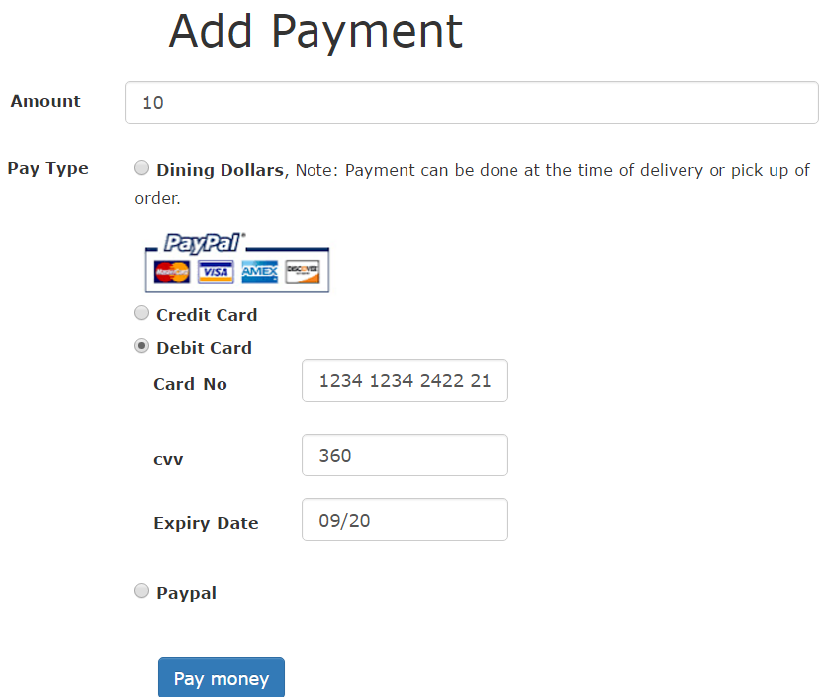 Control Flow
PaymentsController
create
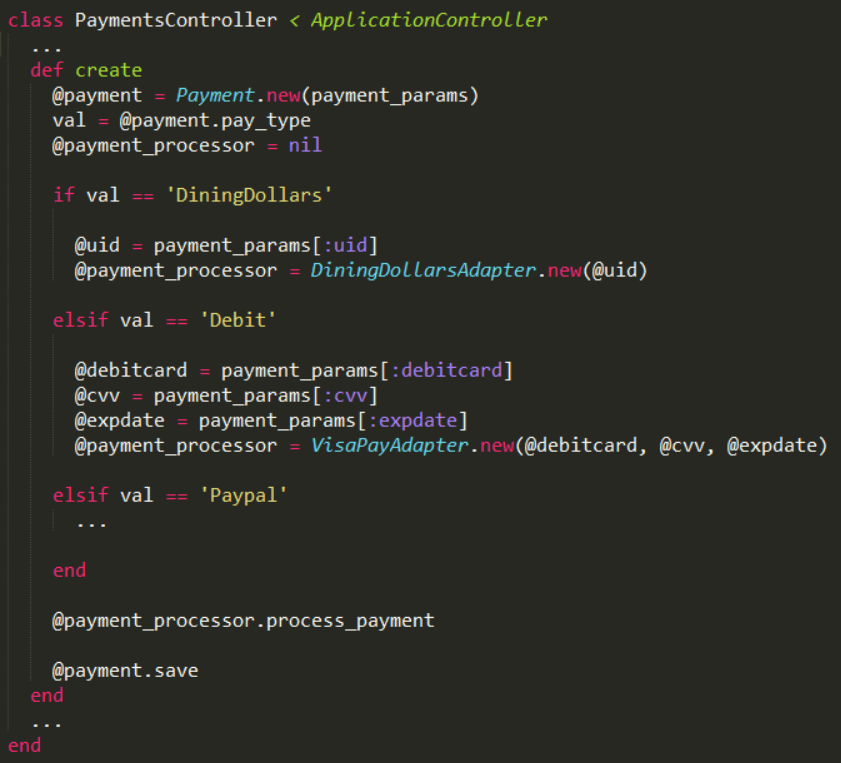 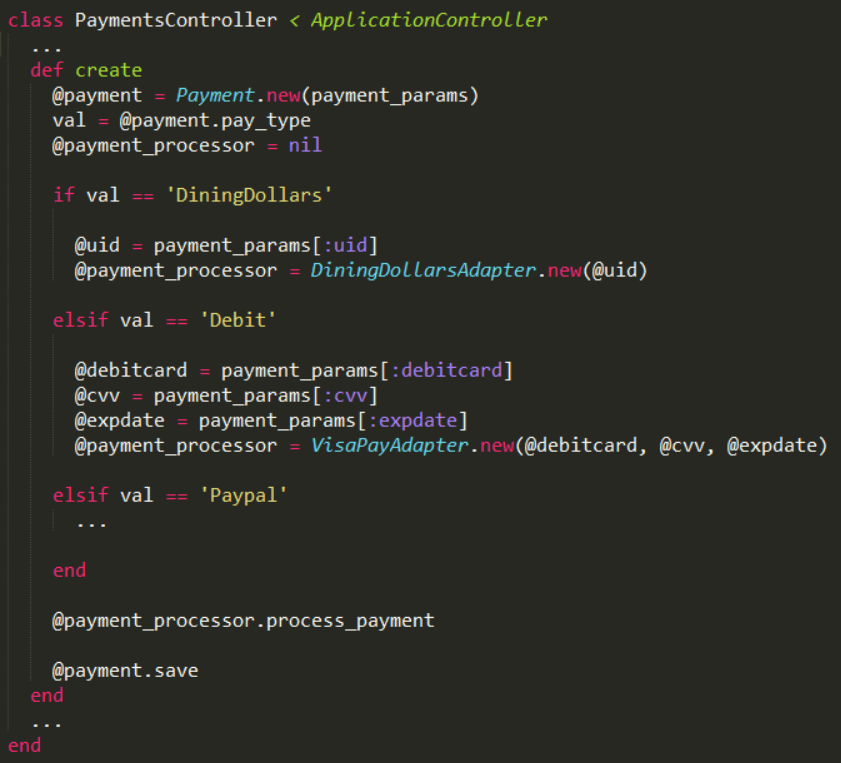 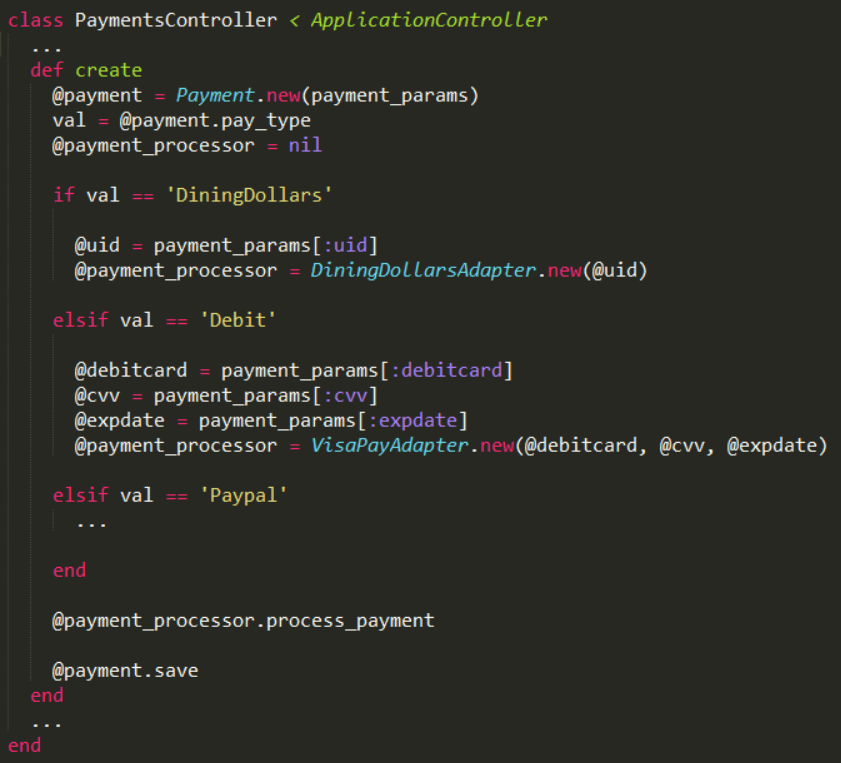 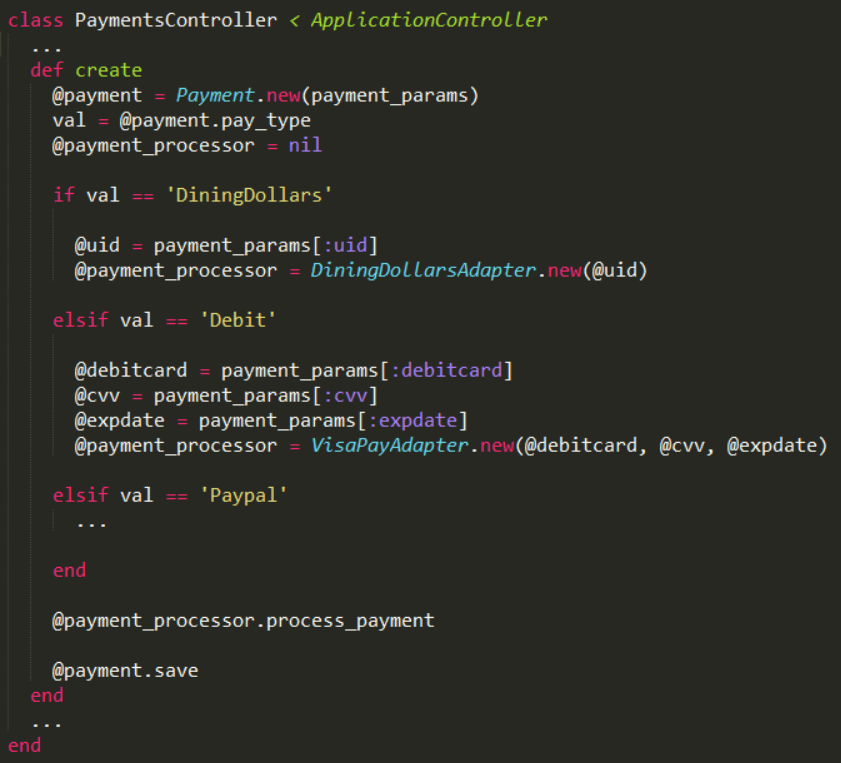 Control Flow
PaymentsController
create
new
vpa:VisaPayAdapter
Control Flow
PaymentsController
create
new
vpa:VisaPayAdapter
new
vp:VisaPay
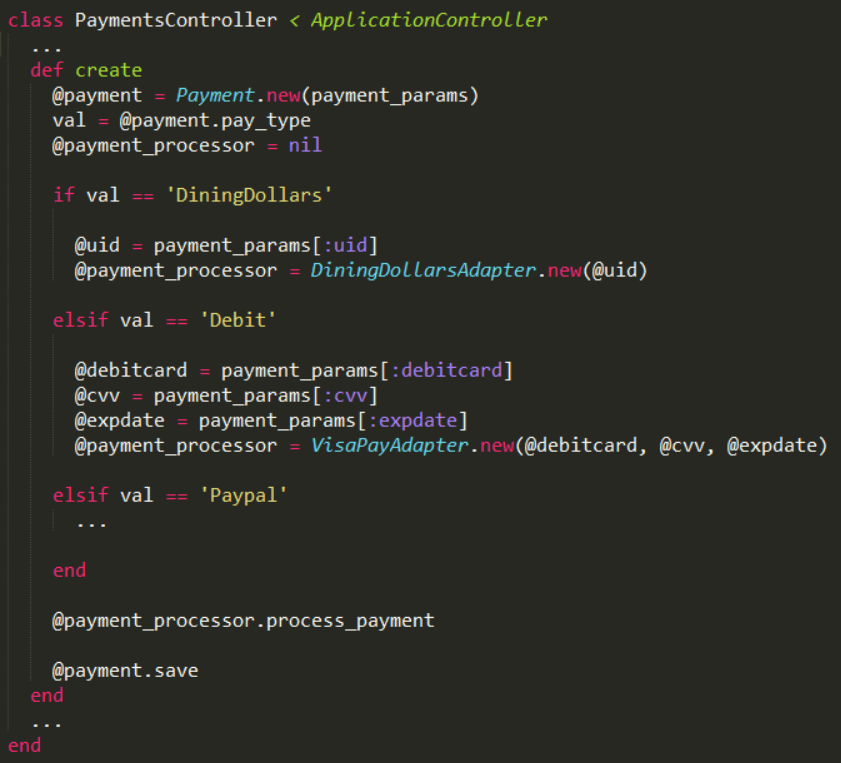 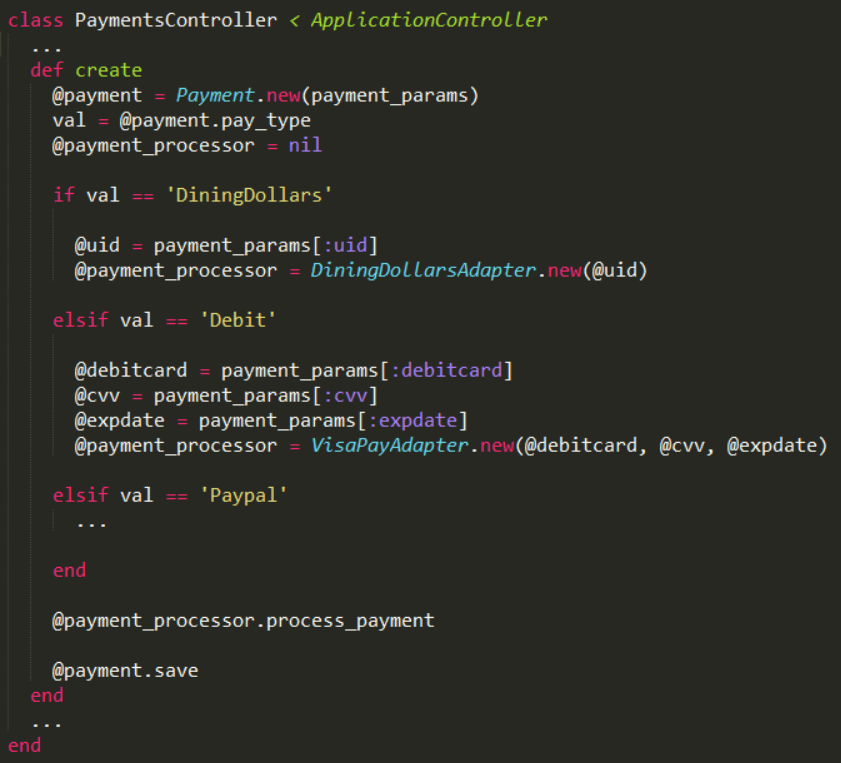 Control Flow
PaymentsController
create
new
vpa:VisaPayAdapter
new
vp:VisaPay
process_payment
Control Flow
PaymentsController
create
new
vpa:VisaPayAdapter
new
vp:VisaPay
process_payment
pay
Visa processes the payment
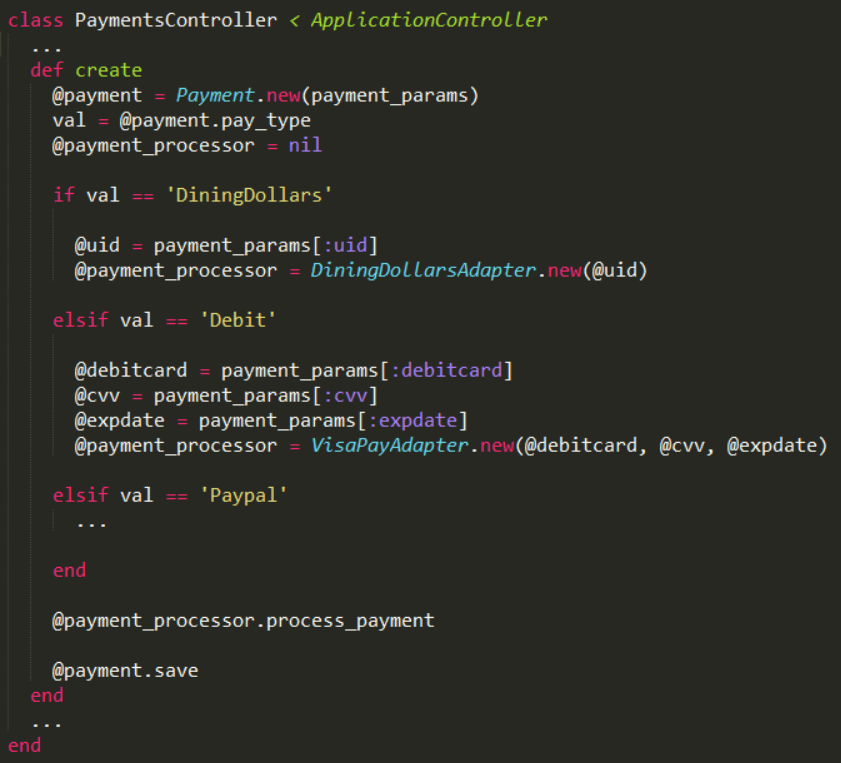 Yuck!
Design problem: 
Clean up payment initialization
Solution: Separate construction code
Needs to separate construction of a complex object
Same construction interface creates different representation
Solution: Builder
Director


construct()
Builder 


build()
ConcreteBuilder


build()
Product
PaymentsController


create()
PaymentProcessorBuilder


build(params)
…
DiningDollarsAdapterBuilder


build(params)
VisaPayAdapterBuilder


build(params)
VisaPayAdapter
DiningDollarsAdapter
Goal: Implement Builder pattern
Step 1: Create Builder Classes

Step 2: Move constructor code out of controller inside build

Step 3: instantiate build class inside construct
Goal: Implement Builder pattern
Step 1: Create Builder Classes

Step 2: Move constructor code out of controller inside build

Step 3: instantiate build class inside construct
Goal: Implement Builder pattern
Step 1: Create Builder Classes

Step 2: Move constructor code out of controller inside build

Step 3: instantiate build class inside construct
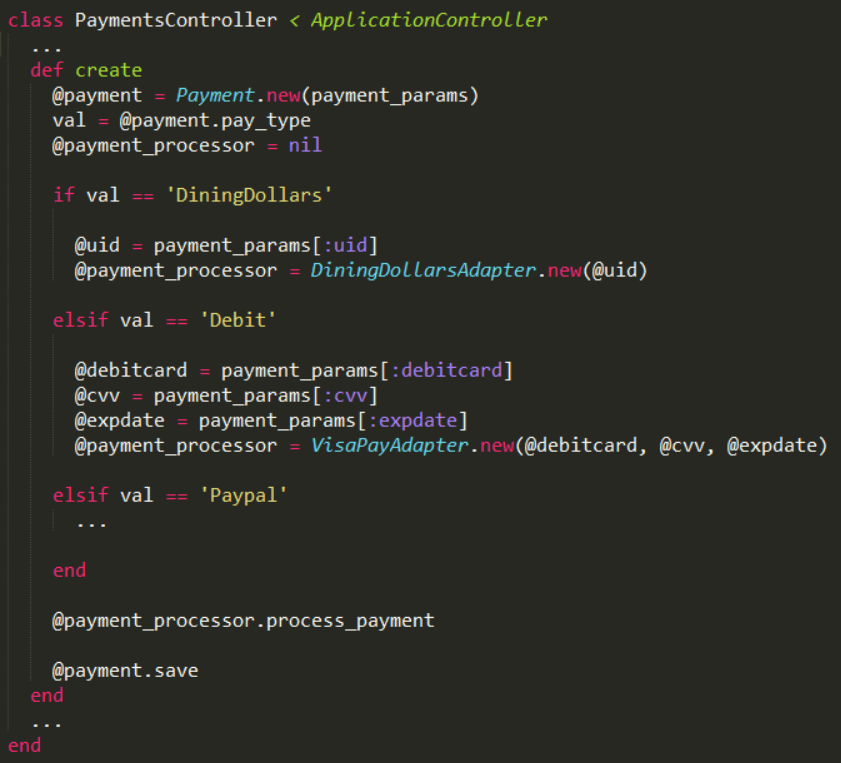 Goal: Implement Builder pattern
Step 1: Create Builder Classes

Step 2: Move constructor code out of controller inside build

Step 3: instantiate build class inside construct
Control Flow
: PaymentsController
create
new
vpab:VisaPayAdapterBuilder
build
Control Flow
: PaymentsController
create
new
vpab:VisaPayAdapterBuilder
build
new
vpa:VisaPayAdapter
process_payment
Classroom Activity
Design problem: 
Delete from cart and Undo
Cannot retrieve back
OrdersController


new
create 
…
destroy
Solution: Memento
Needs to store the state of the order
Originator

state …

create_memento(): Memento
set_memento(memento)
Memento

state …

getters and setters …
Caretaker
Originator

state …

create_memento(): Memento
set_memento(memento)
Memento

state …

getters and setters …
Caretaker
Order

…

create_memento
set_memento(version)
OrderMemento

order …

initialize
OrderMementoCaretaker
Control Flow: destroy
: OrdersController
destroy
Goal: Implement Memento pattern
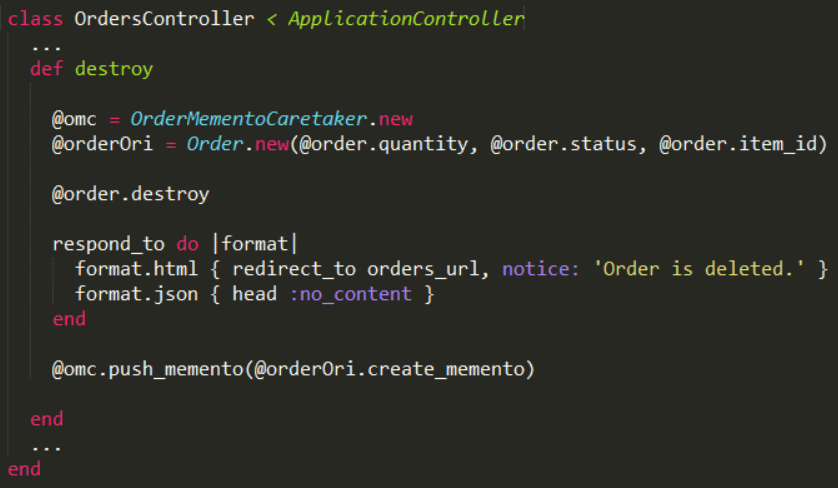 Control Flow: destroy
: OrdersController
destroy
omc: OrderMementoCaretaker
or: Order
Goal: Implement Memento pattern
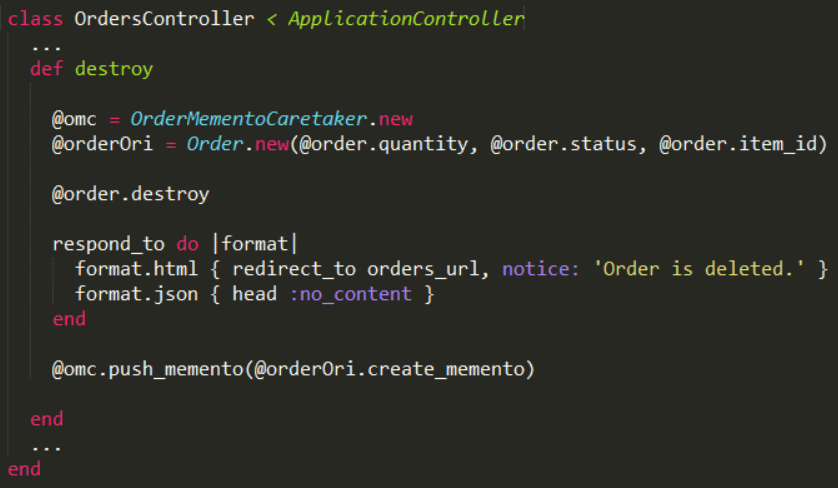 Goal: Implement Memento pattern
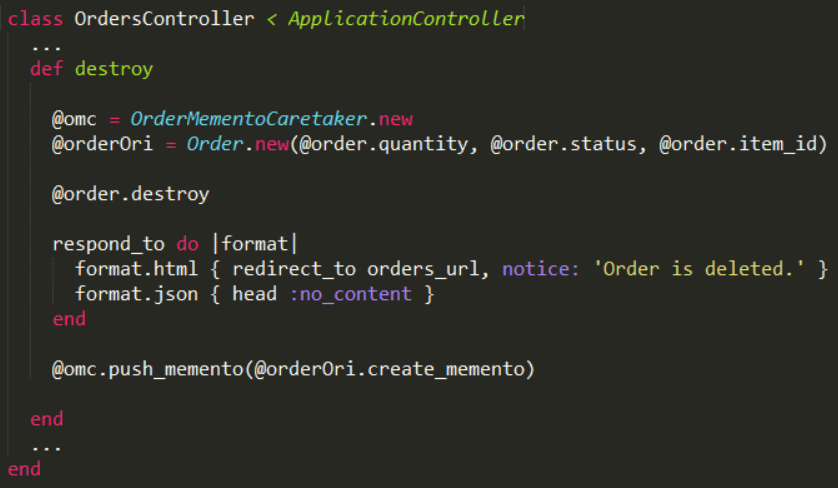 Goal: Implement Memento pattern
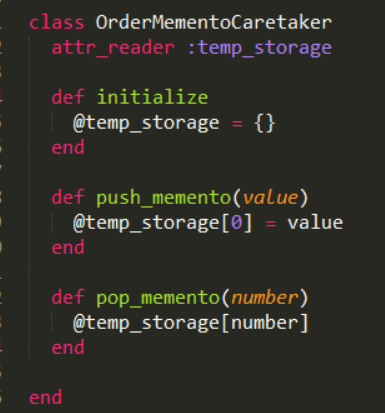 Control Flow: destroy
: OrdersController
omc: OrderMemento
Caretaker
destroy
new
new
or: Order
destroy
Goal: Implement Memento pattern
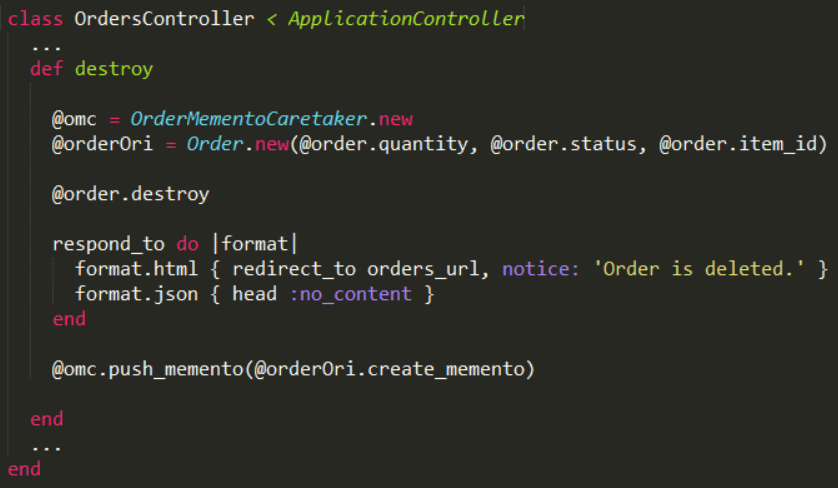 Goal: Implement Memento pattern
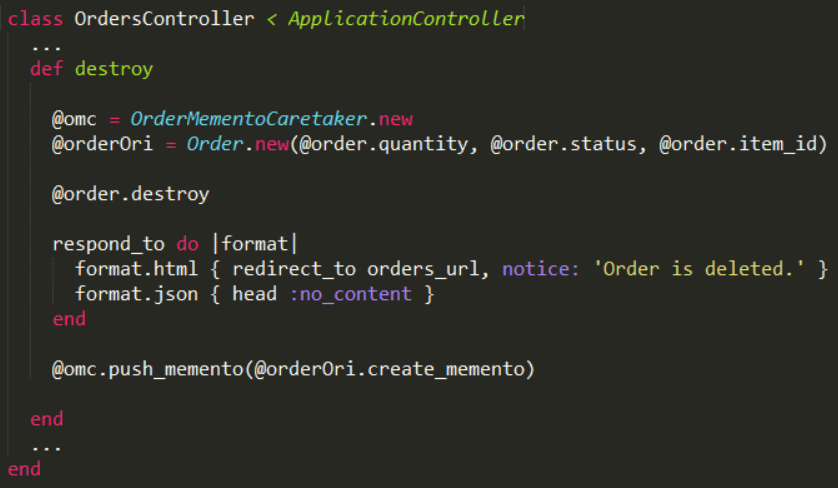 Control Flow: destroy
: OrdersController
omc: OrderMemento
Caretaker
destroy
new
new
or: Order
destroy
create_memento
new
om:OrderMemento
Goal: Implement Memento pattern
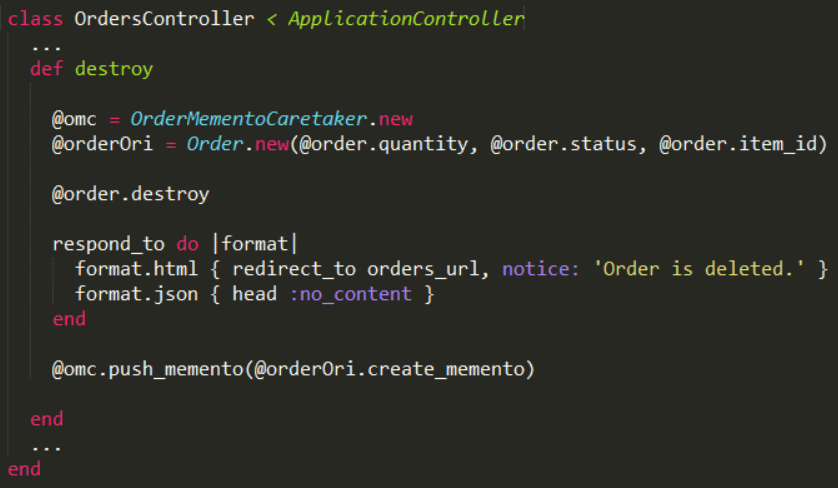 Goal: Implement Memento pattern
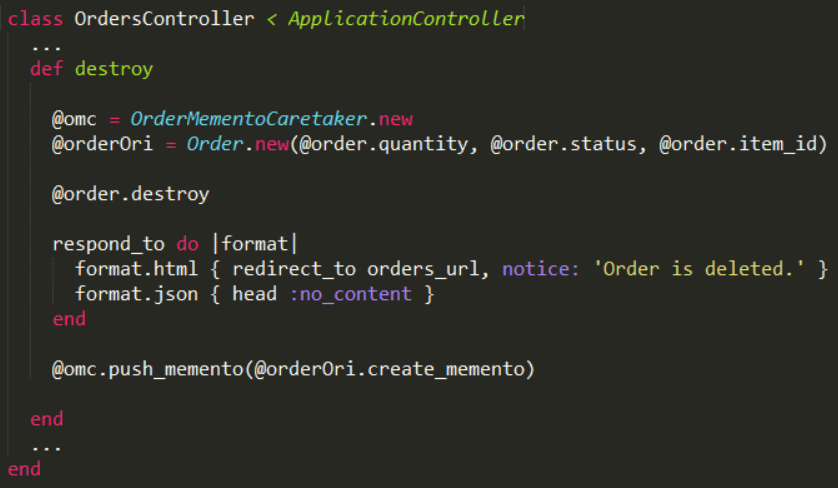 Goal: Implement Memento pattern
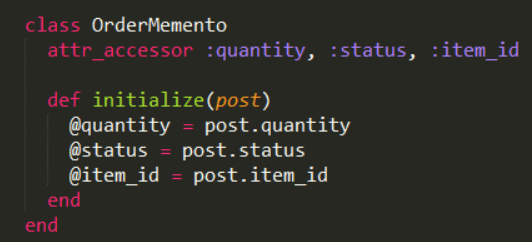 Control Flow: destroy
: OrdersController
omc: OrderMemento
Caretaker
destroy
new
new
or: Order
destroy
create_memento
new
om:OrderMemento
push_memento
Goal: Implement Memento pattern
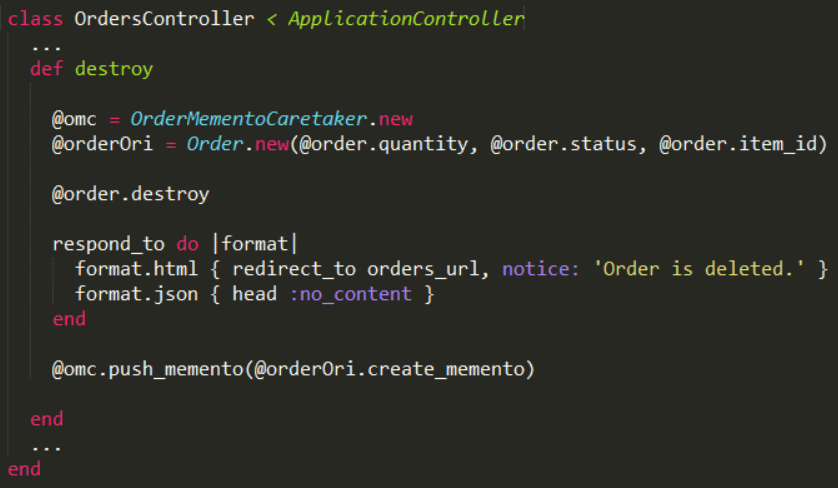 Goal: Implement Memento pattern
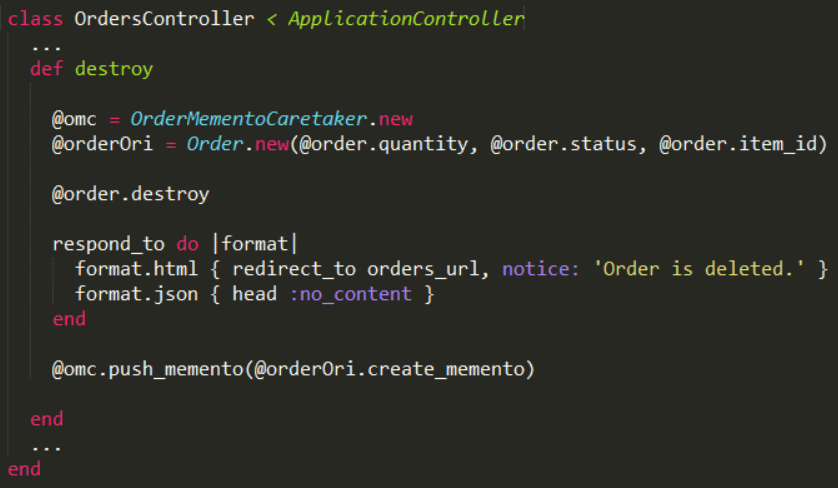 Goal: Implement Memento pattern
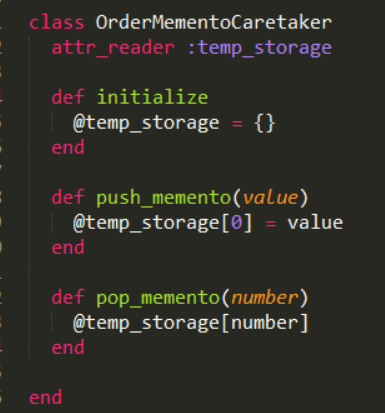 Control Flow: undo
: OrdersController
undo
omc: OrderMemento
Caretaker
new
or: Order
pop_memento
set_memento
new
om:OrderMemento
save
Goal: Implement memento pattern
Order
“create_memento” and “set_memento”
 
OrderMemento
initialize 

OrderMementoCaretaker
“push_memento” and “pop_memento”
Memento : Examples
Editor (Notepad, Sublime, Notepad++)
Provides features of undo and redo
Design problem: 
Analyzing review comments on internet
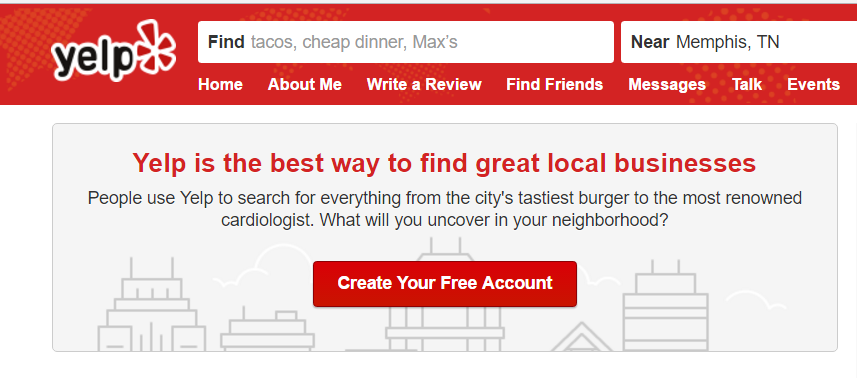 To analyze reviews and rating
Needs to process the text present in the internet
Traverse the text and find out important keywords
Solution: Iterator
Iterating and processing the text fetched from internet
Aggregate

createIterator()
Client
Iterator

first()
next()
isDone()
currentItem()
ConcreteAggregate

createIterator()
ConcreteIterator
Aggregate

createIterator()
Iterator

first()
next()
isDone()
currentItem()
Client
ConcreteAggregate

createIterator()
ConcreteIterator
TextProcessor


initialize
has_next?	
item
next_item
TextCollector


createIterator()
Goal: Implement Iterator pattern
TextProcessor
initialize, has_next?, item, next_item

TextCollector
createIterator – fetch information from file and pushes values in hash
Goal: Implement Iterator pattern
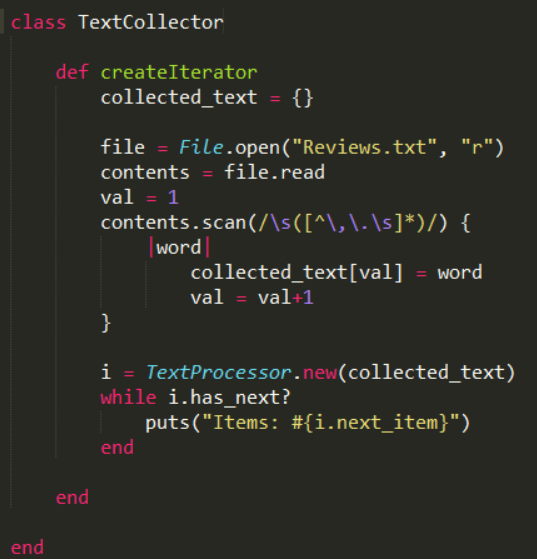 Goal: Implement Iterator pattern
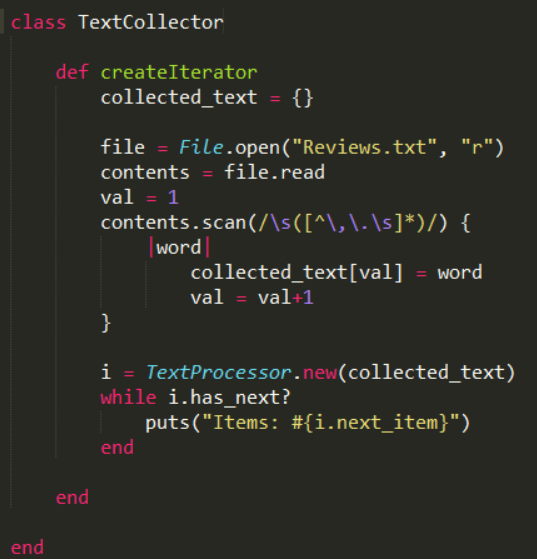 Goal: Implement Iterator pattern
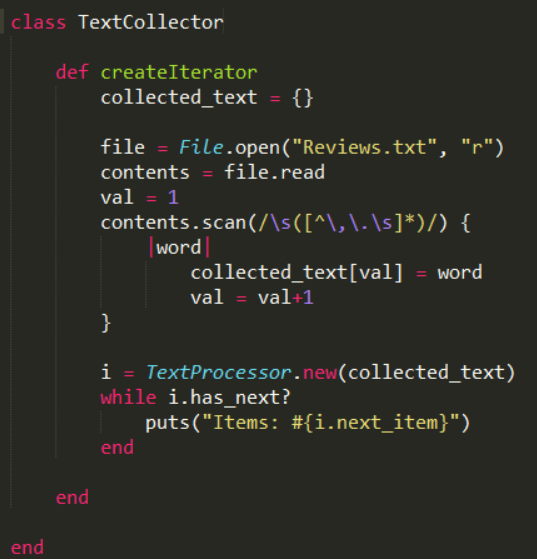 Goal: Implement Iterator pattern
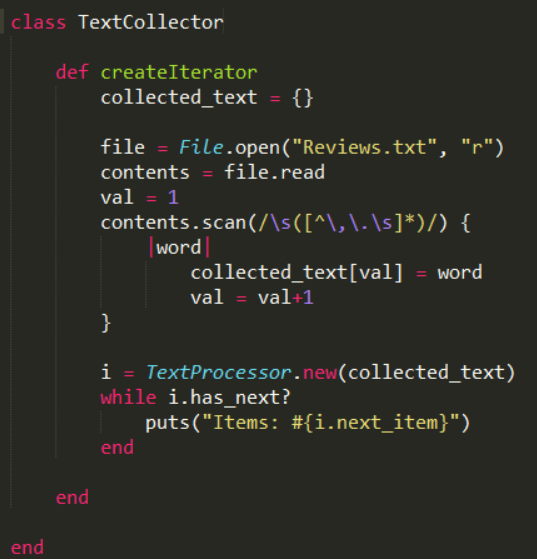 Goal: Implement Iterator pattern
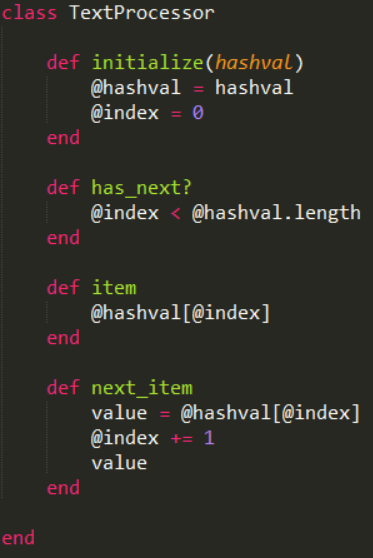 Iterator: Examples in Ruby
External Iterators
Creating loop

Internal Iterators
each_index
each: reverse_each
each_byte
For moredesign patterns, see the “Gang of Four” book (GoF)